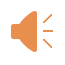 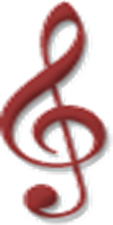 MÔN ÂM NHẠC LỚP 3
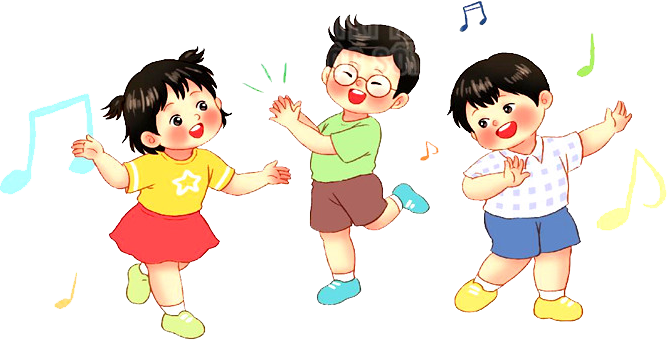 khởi động
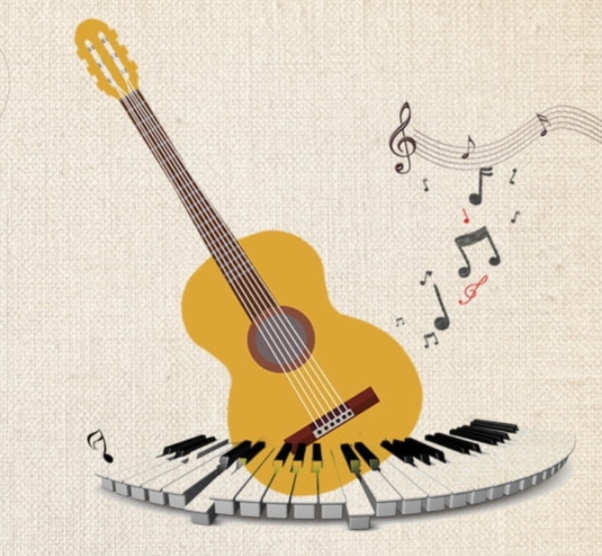 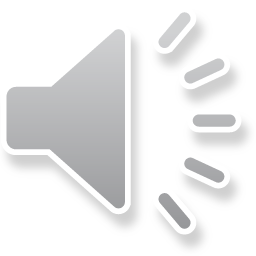 Tiết 11
- THƯỜNG THỨC ÂM NHẠC: Tìm hiểu về nhạc cụ Đàn bầu
- VẬN DỤNG: Đọc những nốt nhạc ở hàng ngang và một số nốt nhạc tự chọn ở hàng dọc.
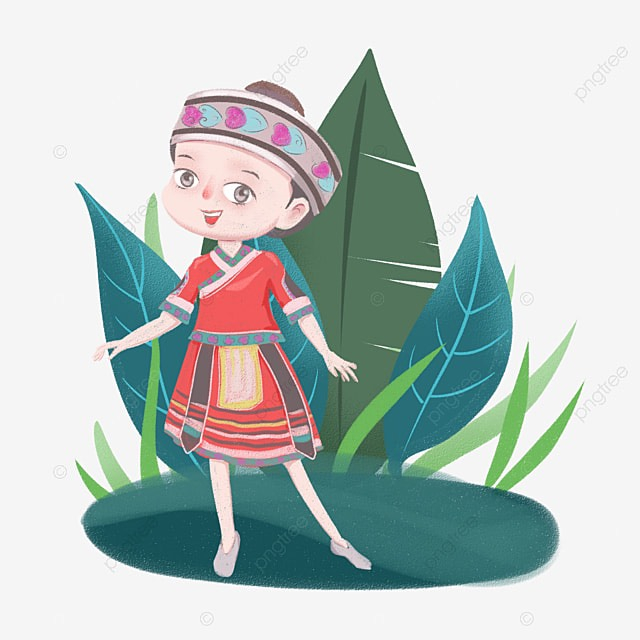 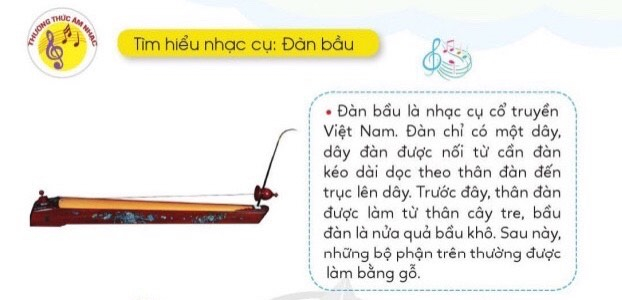 THƯỜNG THỨC ÂM NHẠC: 
Tìm hiểu về nhạc cụ Đàn bầu
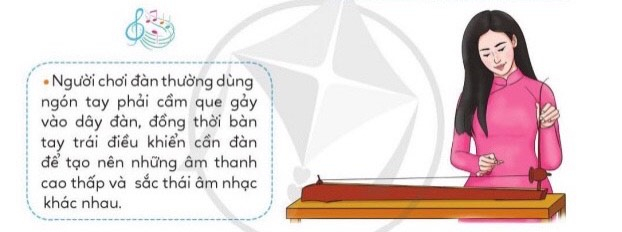 THƯỜNG THỨC ÂM NHẠC: 
Tìm hiểu về nhạc cụ Đàn bầu
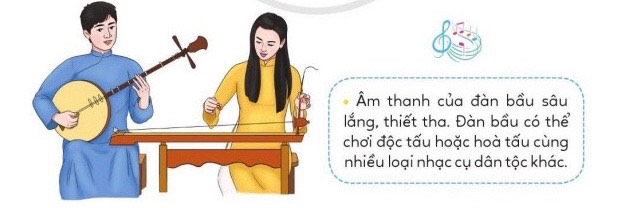 Nêu cảm nhận của em về âm thanh
Đàn bầu?
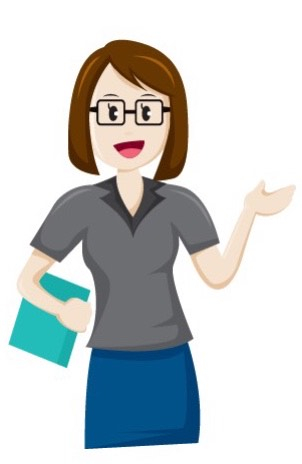 VẬN DỤNG:
 Đọc những nốt nhạc ở hàng ngang và
  một số nốt nhạc tự chọn ở hang dọc.
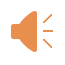 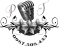 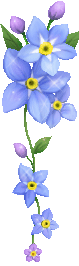 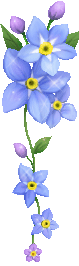 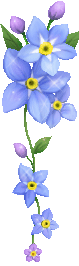 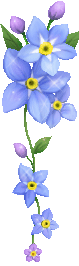 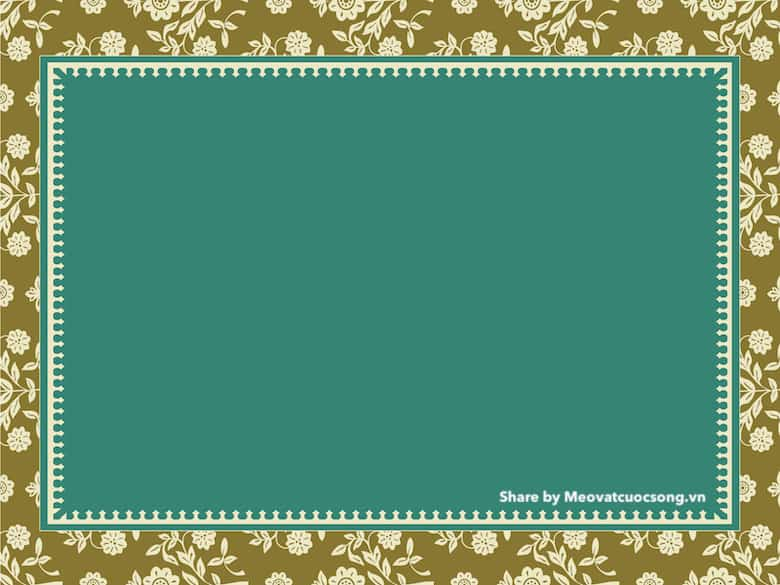 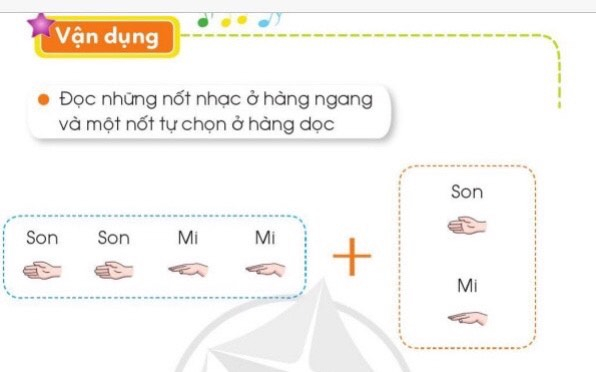 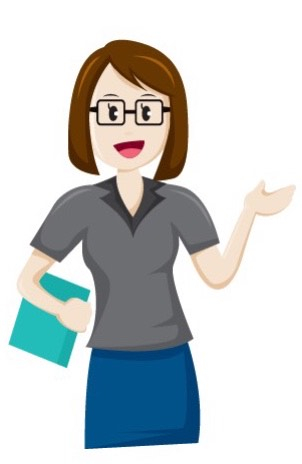 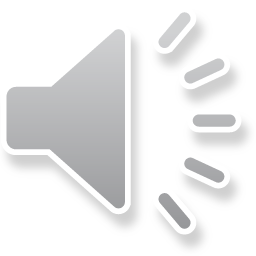 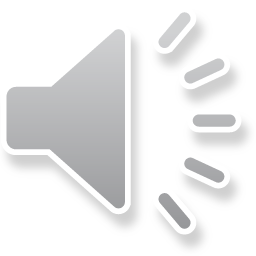 Tiết 11
- THƯỜNG THỨC ÂM NHẠC: Tìm hiểu về nhạc cụ Đàn bầu
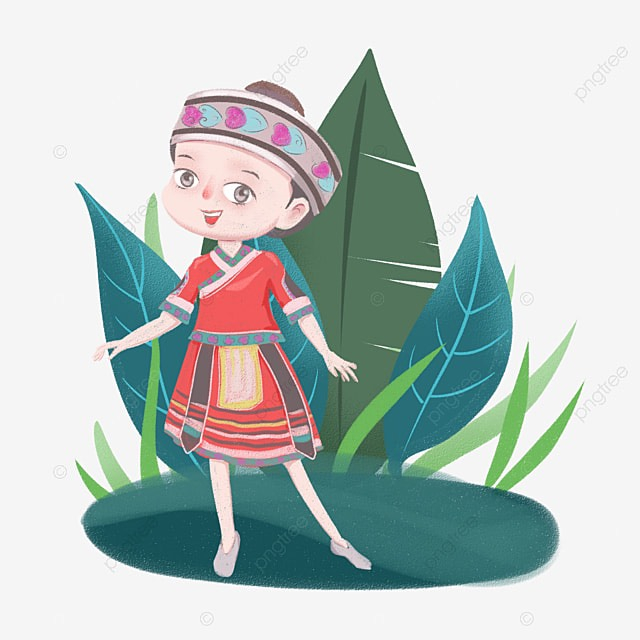 - VẬN DỤNG: Đọc những nốt nhạc ở hàng ngang và một số nốt nhạc tự chọn ở hàng dọc.